Let’s Play…Capitalism, or Communism?!
Scenario 1
Ivan owns his own home and has a small pizza business.
Explanation
In a capitalist system resources are owned by individuals or businesses
Scenario 2
Mike has been waiting in line to get his yearly ration book so he can got get some cereal.
Explanation
In a communist system a government plans for how all goods and resources will be allocated (distributed).
Scenario 3
Terrell is dragging this morning…he knows no matter how hard he works at the factory, he won’t get a raise unless everyone else does.
Explanation
In a communist system, income is determined by central planners in the government.
Scenario 4
Giovanni is upset because his father did not come home with the new Xbox 720, even though his dad waited in line at the store the night before, there were actually people crazy enough to have camped out for a week!
Explanation
In a capitalist system, the allocation (distribution) of goods and resources is determined by market forces (supply and demand)
Scenario 5
Burt has been up all night crying; he has just been told that he will be leaving his farm to go work in a government run factory.
Explanation
In communist system, workers are employed by the government or government-controlled collectives.
Scenario 6
Chad is stopping off at the store on his way home to get a bottle of “bubbly” because he has just earned a promotion by inventing a new I Phone App
Explanation
In a capitalist system income is based on market forces that reward productivity and ownership of economic resources.
Scenario 7
Carli went shopping at the state-run cooperative grocery store on her way home to her government-owned apartment shared with two other families.
Explanation
In a communist system, most property and resources are owned by the government.
Scenario 8
Susan wants to buy some make up at the drug store but when she arrives there is only one item available, a red lipstick
Explanation
In a communist system, the production of goods is decided by the state. Goods that are considered unnecessary are not produced
Scenario 9
Mark is bored by the TV channels, all channels are running the same state sponsored ads and shows
Explanation
In a communist system, the government controls the media and what is shown on tv
Scenario 10
Bill breaks his leg on the job and waits a long time to receive medical care at the hospital. When he leaves the hospital, he does not have a bill
Explanation
In a communist system healthcare is provided for citizens but can be of a lower standard and often results in long wait times for service
Scenario 11
In the capitol city where Drew lives, over 15% of minorities are unemployed
Explanation
In a capitalist system, everyone is NOT guaranteed a job so when the economy is though, people are out of work
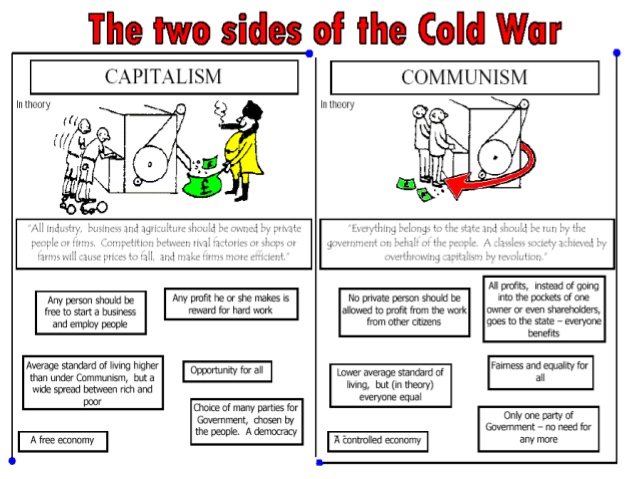